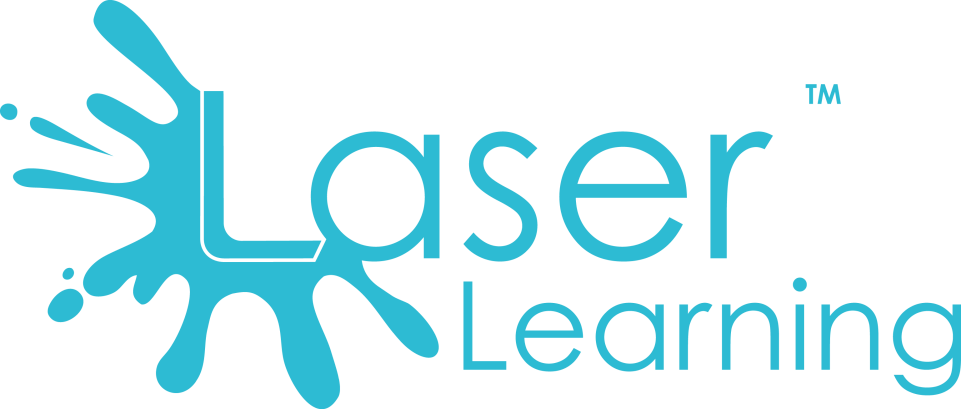 School LASER with NFC
By Ziggi of Laser Learning
Who is Ziggi ?
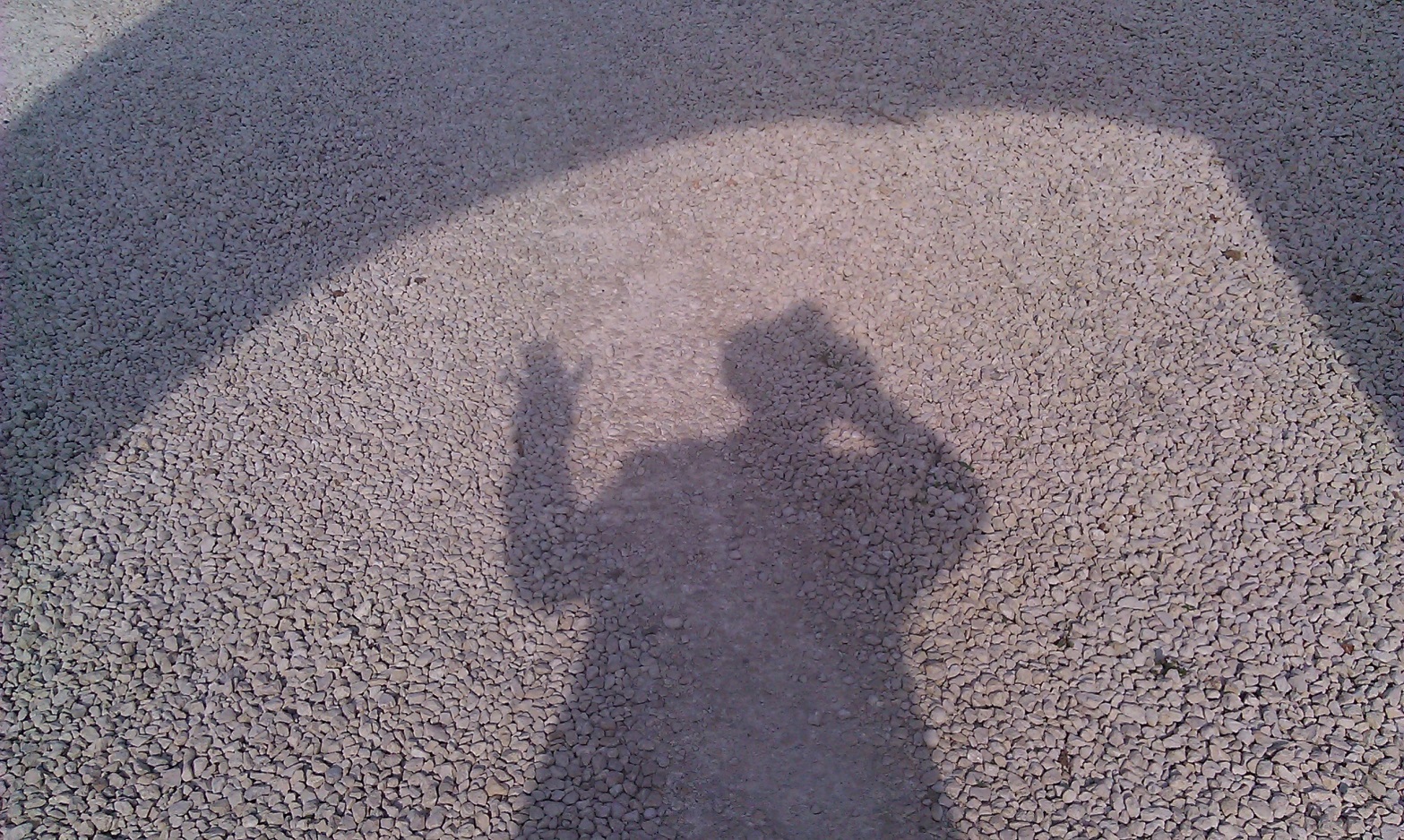 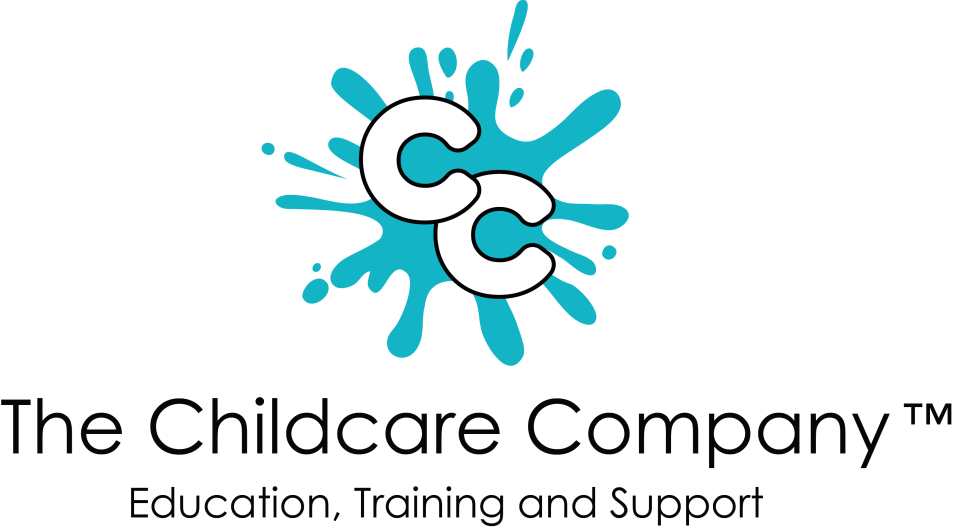 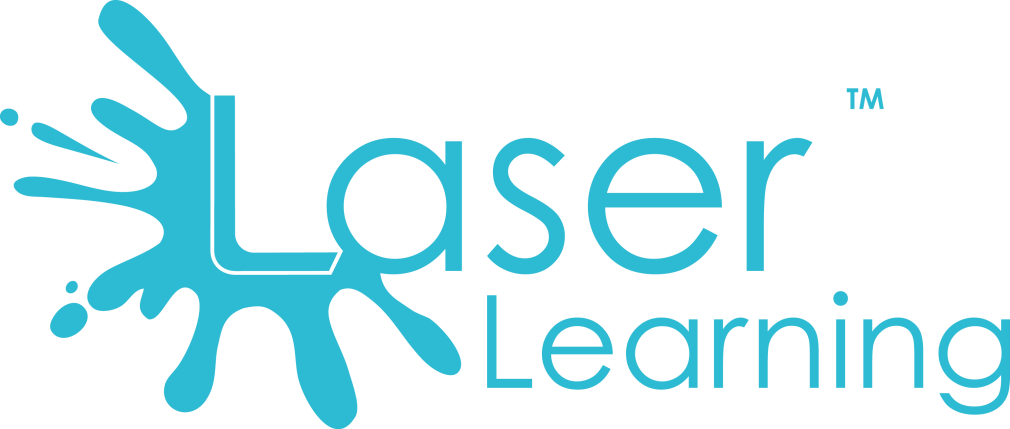 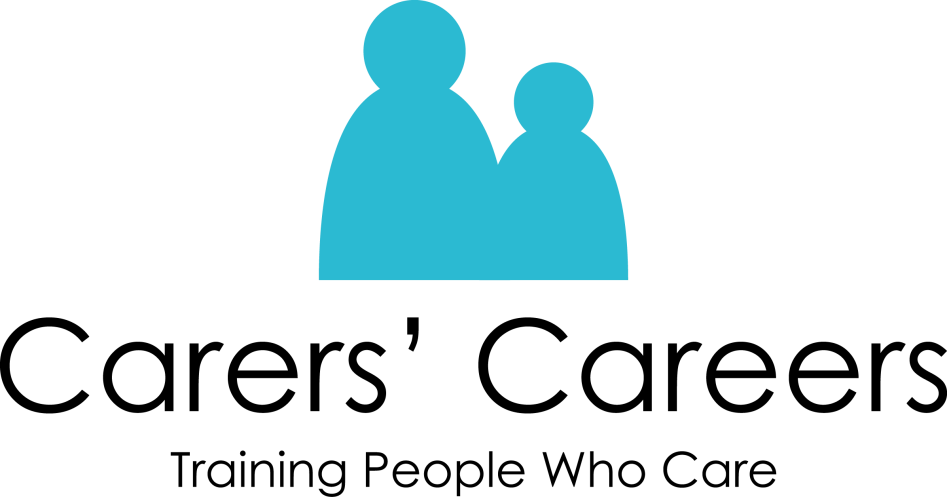 2008
2009
2014
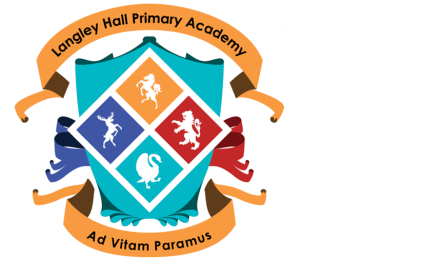 Welcome to Langley Hall Primary Academy
Pupils from the age of 4 to 11
The story so far …
June 2010		Bid put in to open a free school in 				LangleyJuly 2010		Confirmed as one of the first 24 Free 			Schools to move forward to openingFeb 2011		School building securedSept 2011		Langley Hall opens with 182 children              				(1 form entry)Sept 2012		School doubles in size to 364Feb 2013		Permission given for expansionSept 2013		School expands to 676 pupils on 2 sitesSept 2014		School now full with 728 pupils
Buses
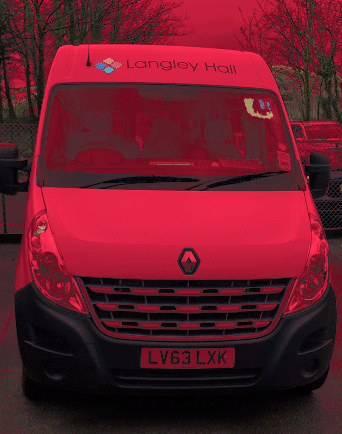 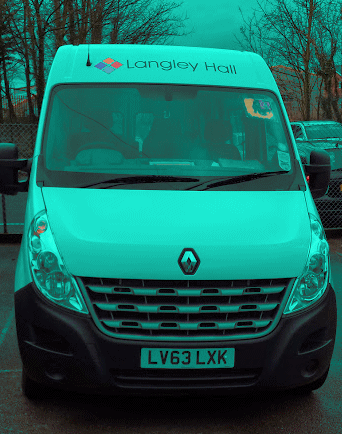 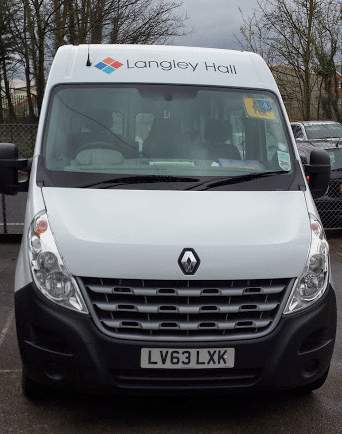 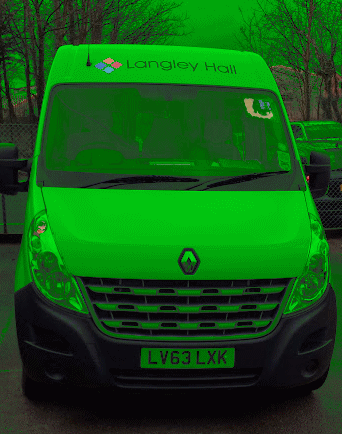 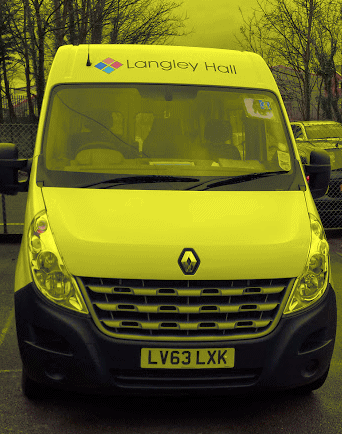 Near Field Communication
Each pupil is given:
A tie or hat sticker
A tag for the bag
A wrist band
NFC readers are placed in key locations
Bus drivers are given NFC enabled mobiles
The Bands/Tags
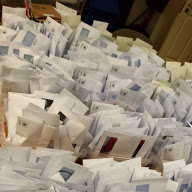 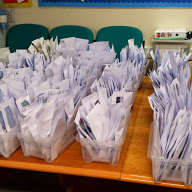 Once NFC is in place
Lunch orders
Medical information
Key alerts
Day’s itinerary
Club registration
And much, much more…….
But what to call them…?
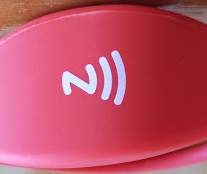 ZIGGI-BANDS
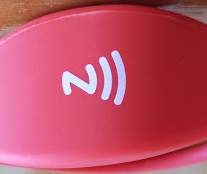 ZIGGI-BANDS
No personal data is stored on the band/tag
All devices must have secure login
All connection details on devices must be encrypted.
Proof of concept Easter 2014
Must be fast
History is kept
School LASER
Communication between staff, parents & pupils
Homework Diary 
Calendar
Notice board
After School Clubs booking
Parent View
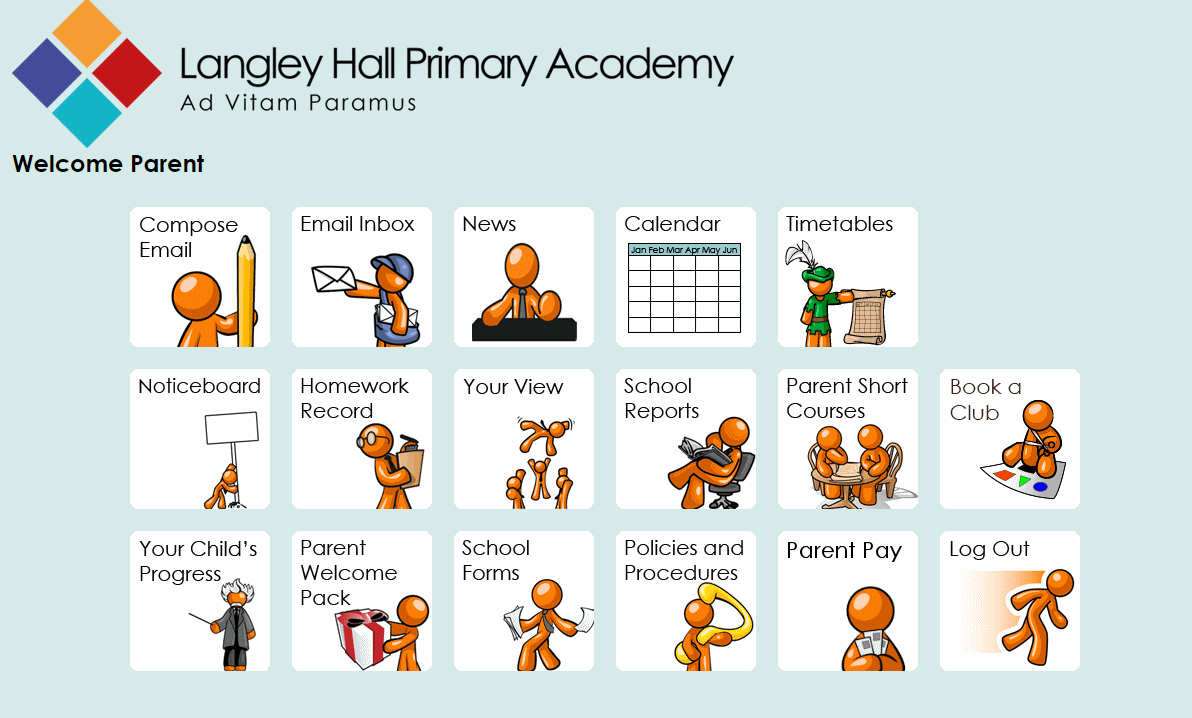 Pupil View
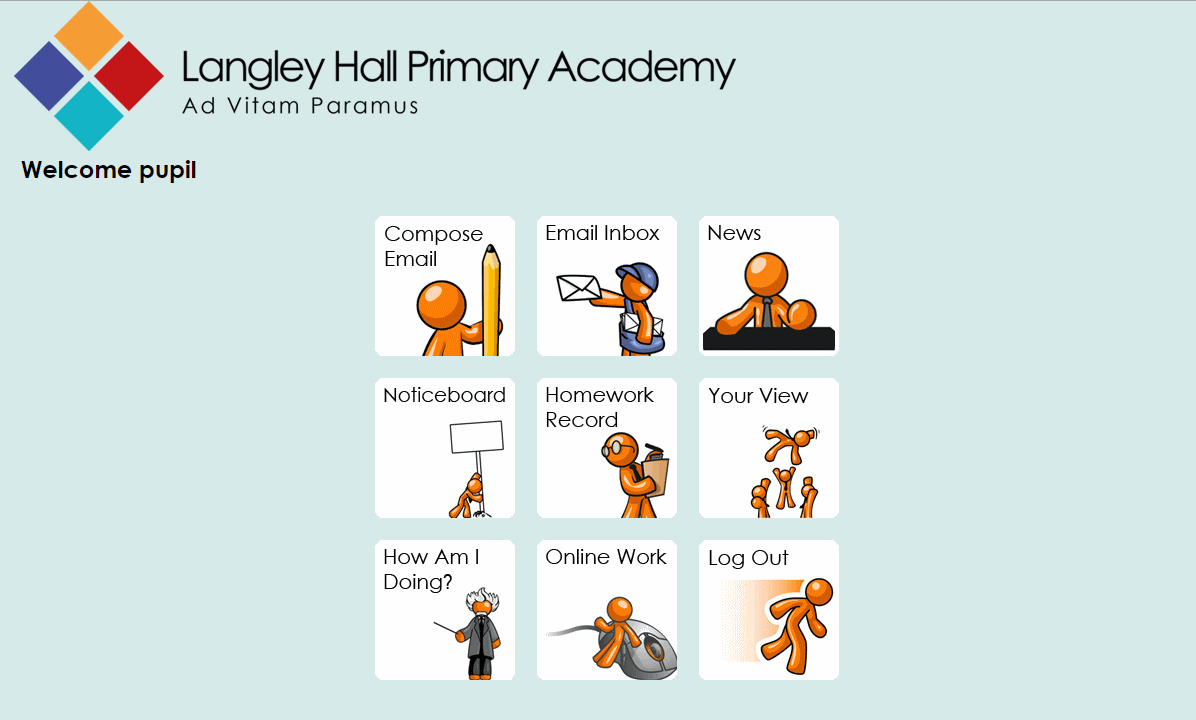 Teacher View
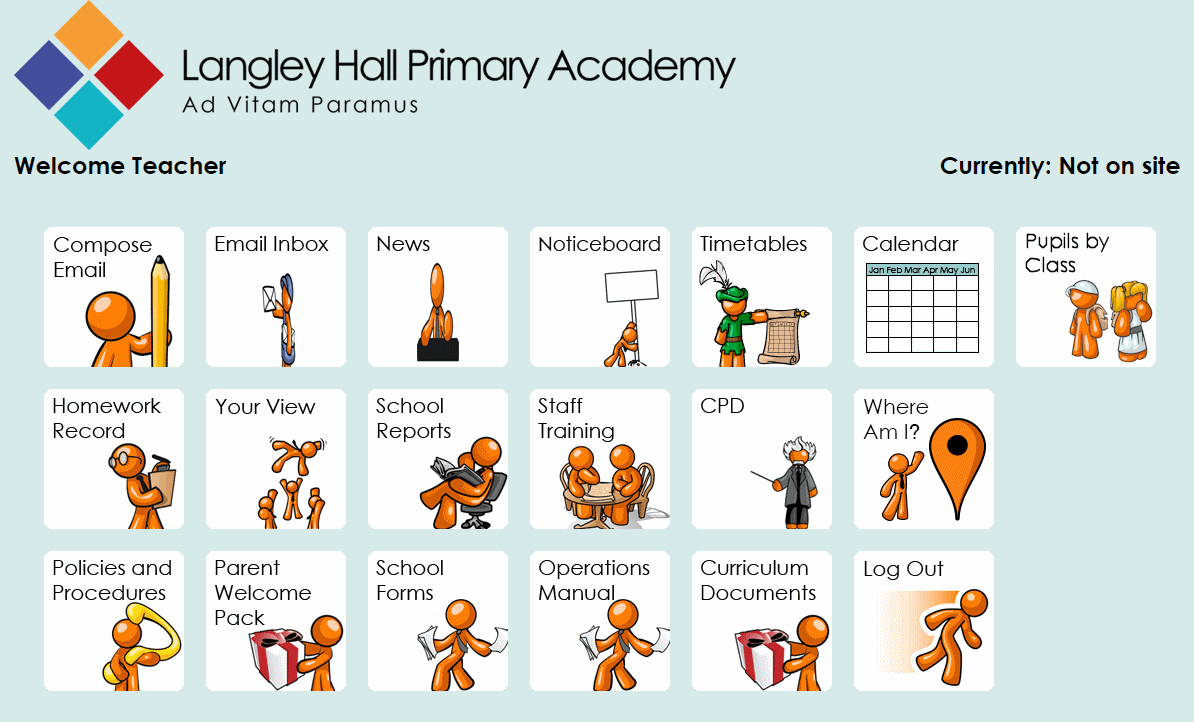 Locations & Buses
Upper School
Lower School
Lunch Hall
Swimming Pool
Super Stars
School Trips
Red Bus
Green Bus
Blue Bus
Yellow Bus
White Bus
Device Mode
Front Desk – Location Tag
Identify
Identify and tag at location
Board bus
Alight from bus (get off bus)
Canteen
Stop waffling on and demo the system Ziggi!!!!
Langley Hall Lunch order for 25th Sept 2014
Many thanks - The LHPA School LASER